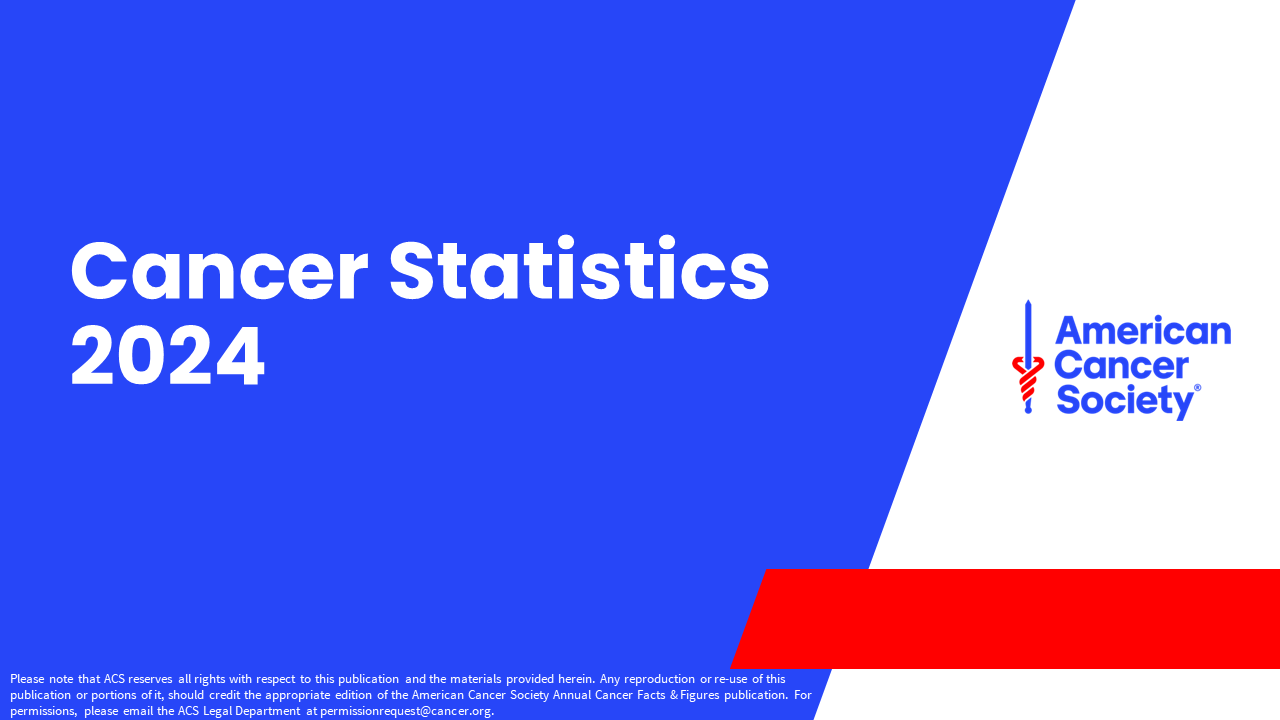 1
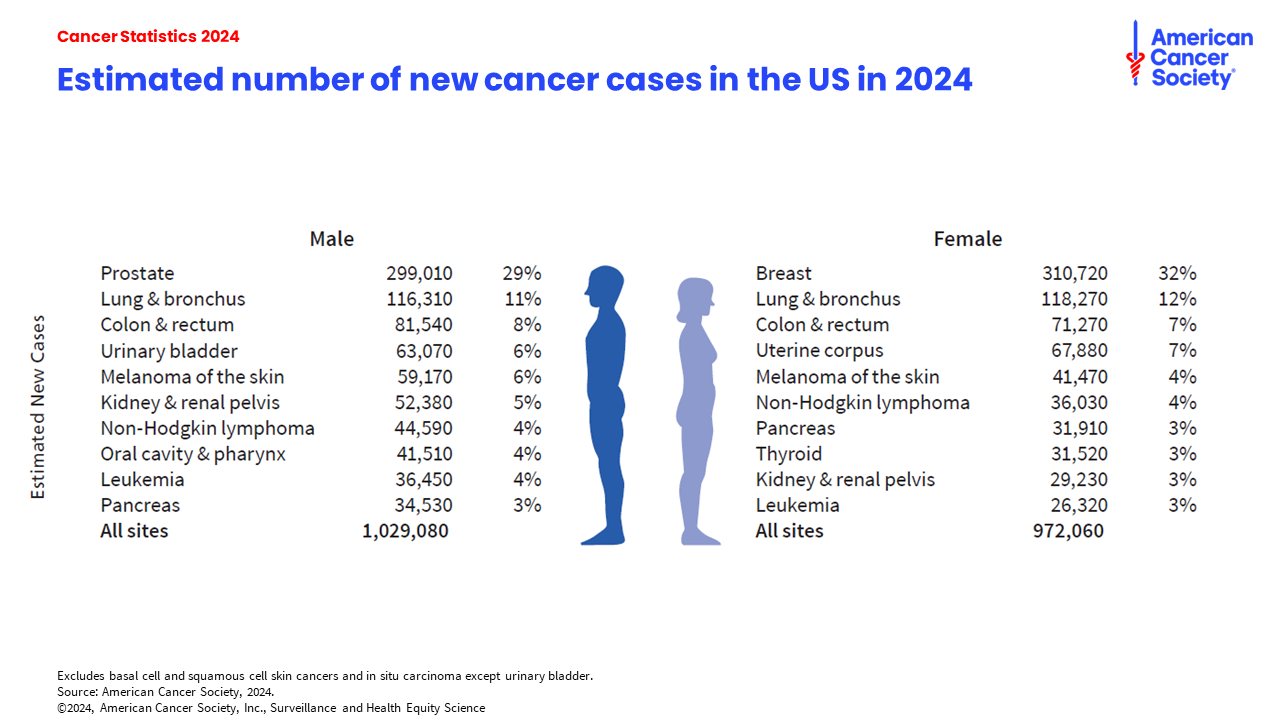 [Speaker Notes: In 2024, a little over 2 million new cancer cases are expected to be diagnosed in the United States. Prostate cancer is the most common cancer among males (29%), followed by lung (11%) and colorectal (8%) cancers. Among females, breast (32%), lung (12%), and colorectal (7%) cancers are the most common.]
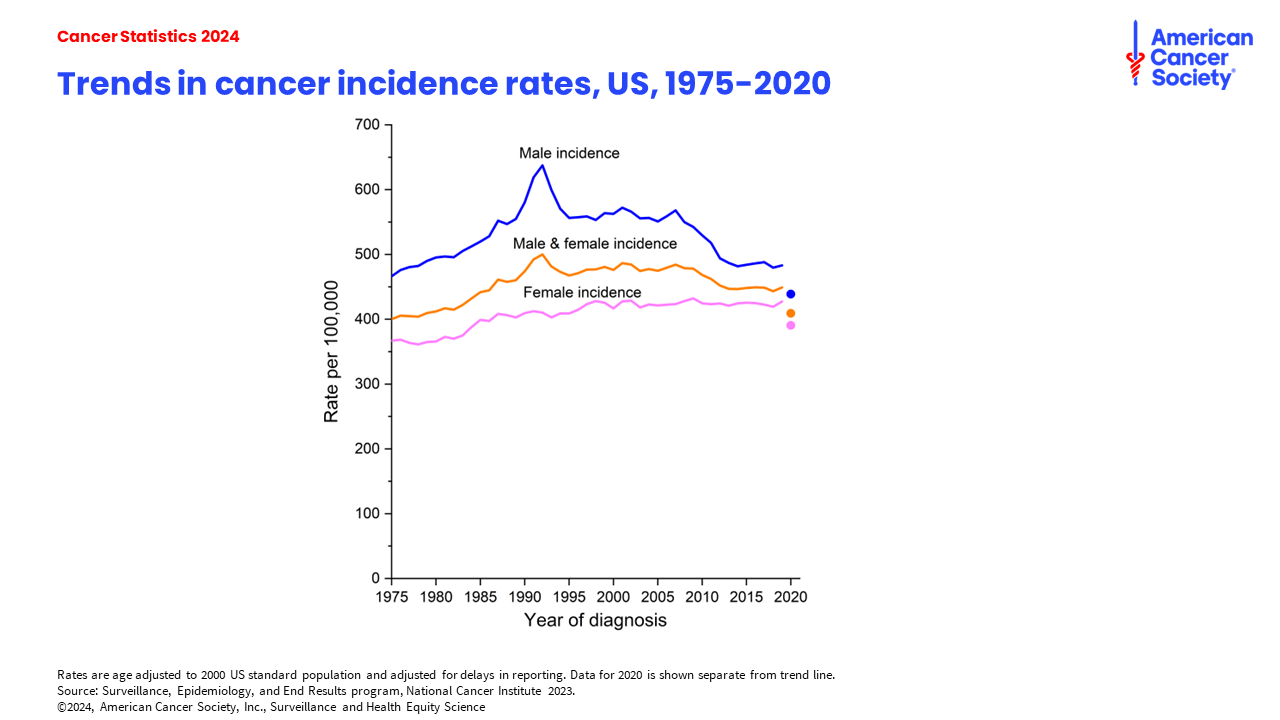 [Speaker Notes: This slide shows long-term trends in cancer incidence rates for all sites combined by sex from 1975 to 2020. Cancer incidence trends reflect patterns in the prevalence of cancer risk factors, as well as changes in medical practices, such as cancer screening. Cancer incidence rates for 2020 are 9%-10% lower than those for 2019 because of COVID-19 pandemic disruptions that led to less screening and other elective healthcare visits, and thus less cancer detection.]
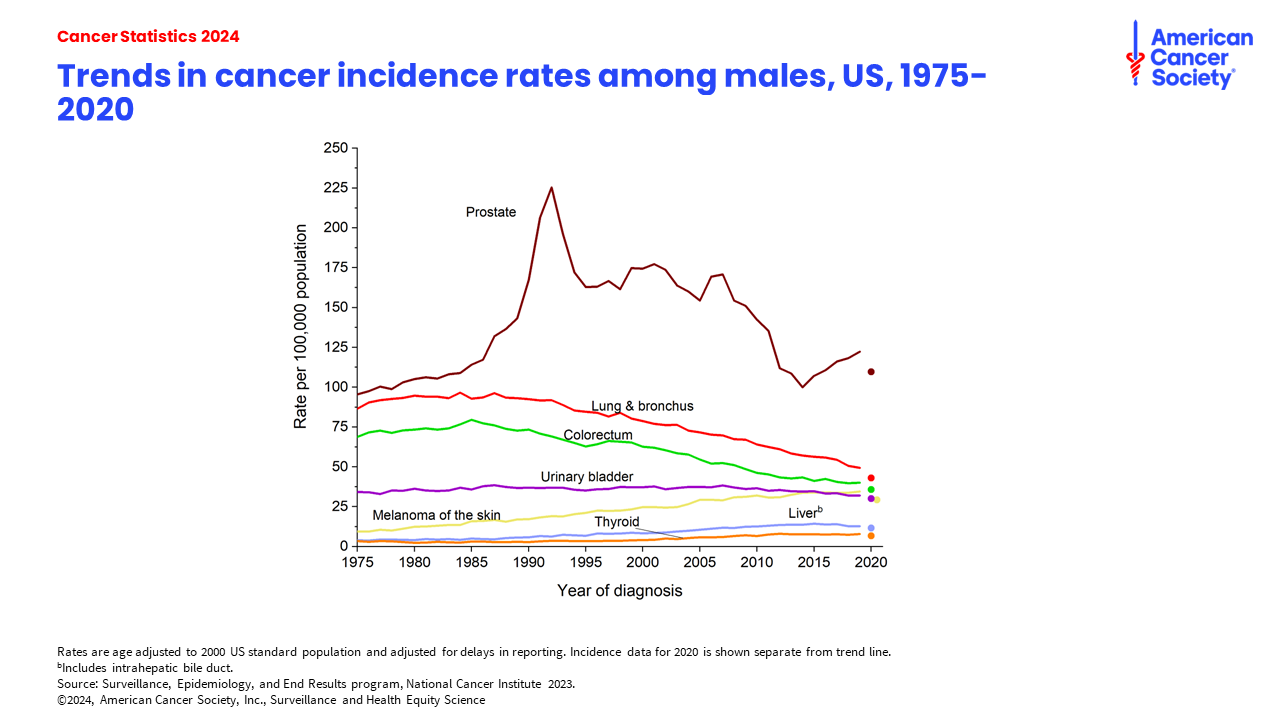 [Speaker Notes: This slide shows trends in cancer incidence among males in the US by cancer site. Prostate cancer incidence is driven by the use of prostate-specific antigen (PSA) testing to screen for asymptomatic cancer. Rates spiked in the early 1990s because of initial widespread uptake of screening, then dropped by almost 40% from 2007 to 2014 because of a drop in screening precipitated by recommendations by the US Preventive Services Task Force against routine screening for men 75 and older in 2008 and all men in 2012.]
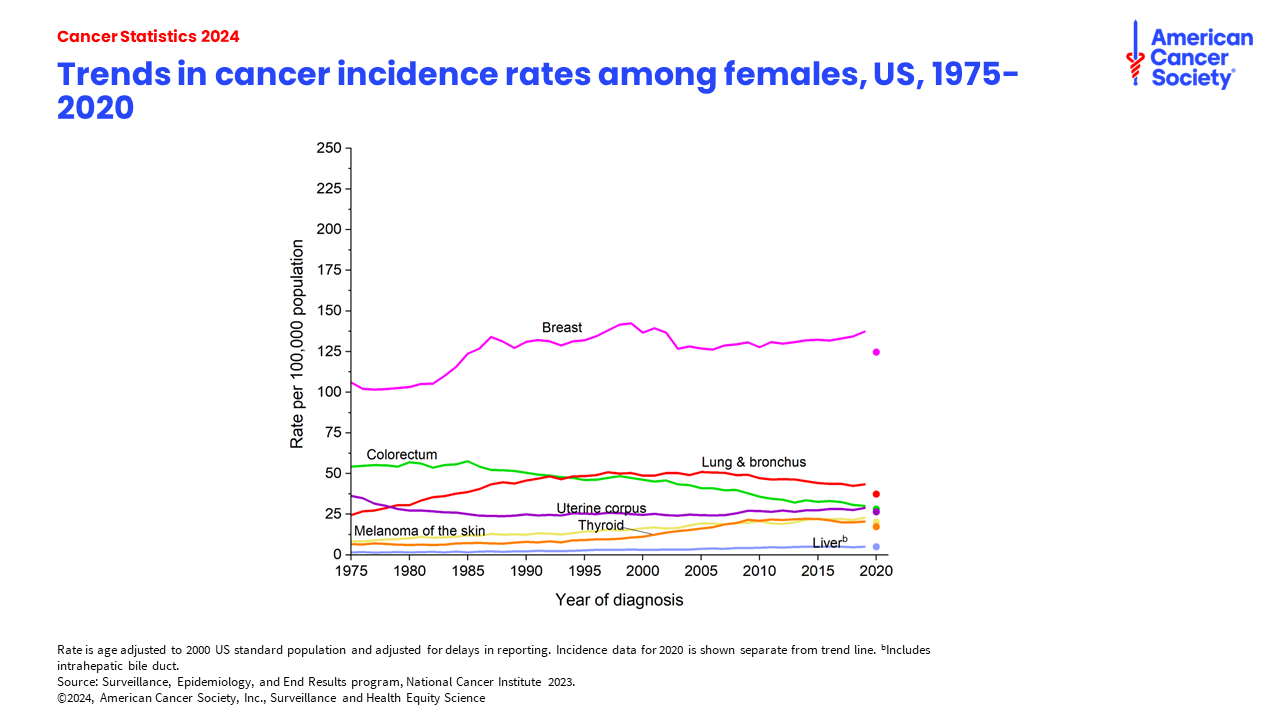 [Speaker Notes: This slide shows trends in cancer incidence among females in the US. Breast cancer has been slowly increasing since the mid-2000s by about 0.5% per year because of increases in obesity (postmenopausal women) and continued declines in the fertility rate.]
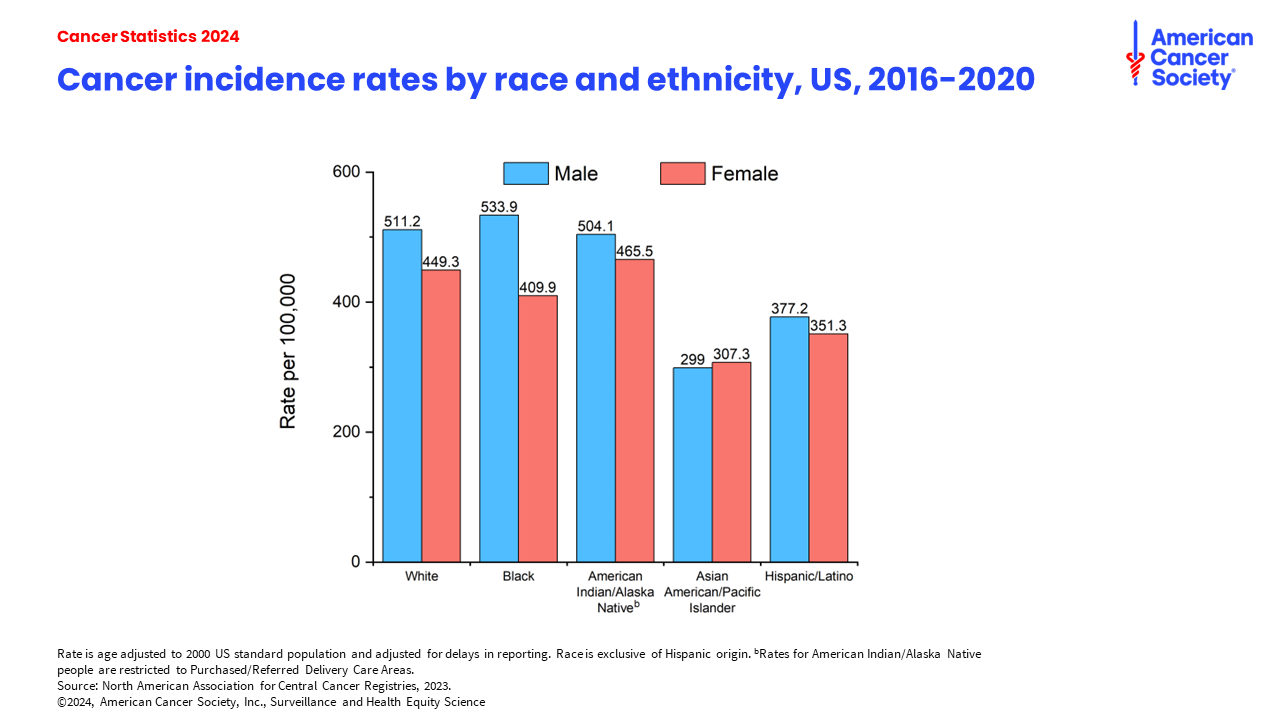 [Speaker Notes: This slide shows cancer incidence rates for all cancers combined by race and ethnicity and sex. Among men, cancer rates are highest among Black men while rates in women are highest among American Indian/Alaska Native women.]
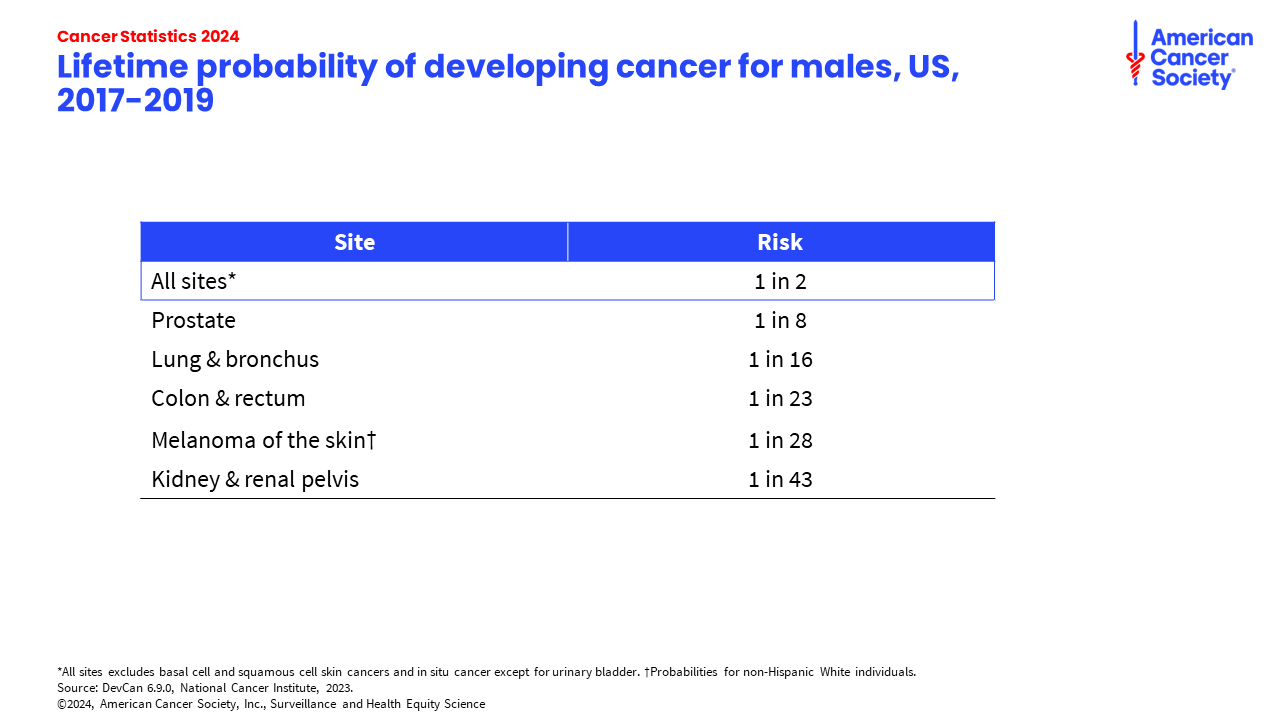 [Speaker Notes: This slide shows the lifetime risk, or likelihood, of an average male in the US developing cancer. One of every two men will develop some type of cancer in his lifetime.]
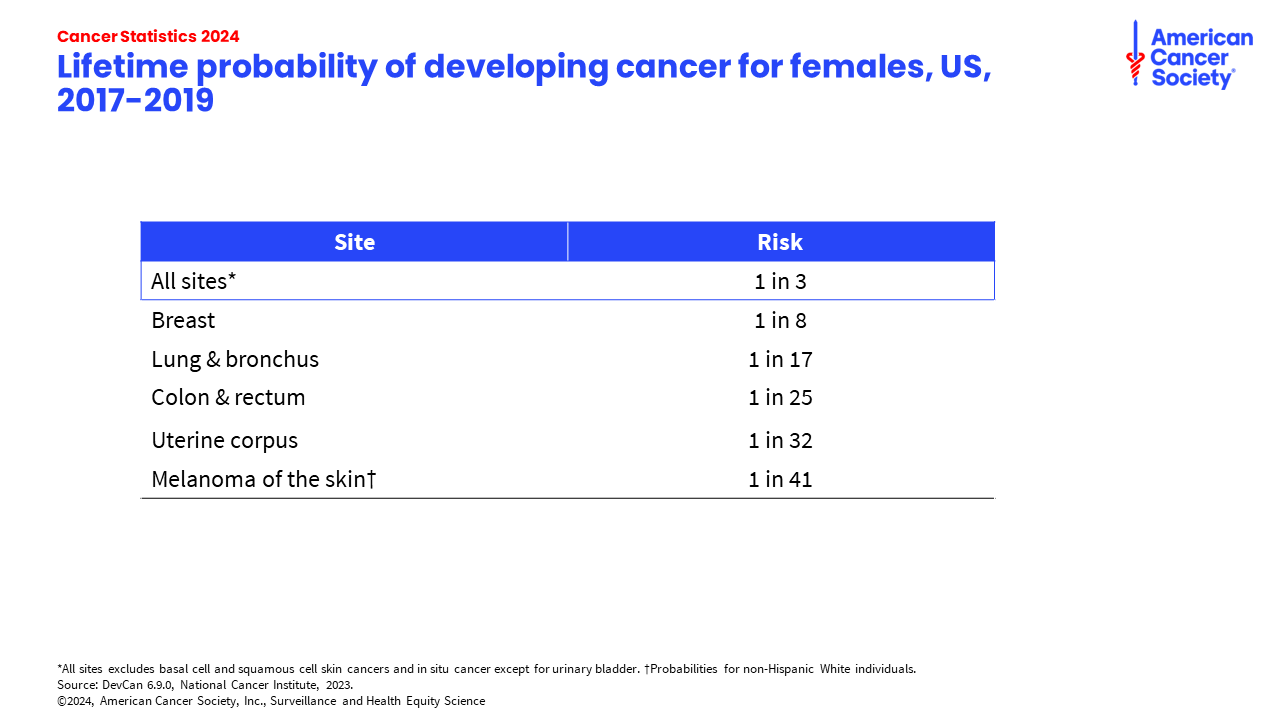 [Speaker Notes: This slide shows the lifetime risk, or likelihood, of an average female in the US developing cancer. One of every three women will develop some type of cancer in her lifetime.]
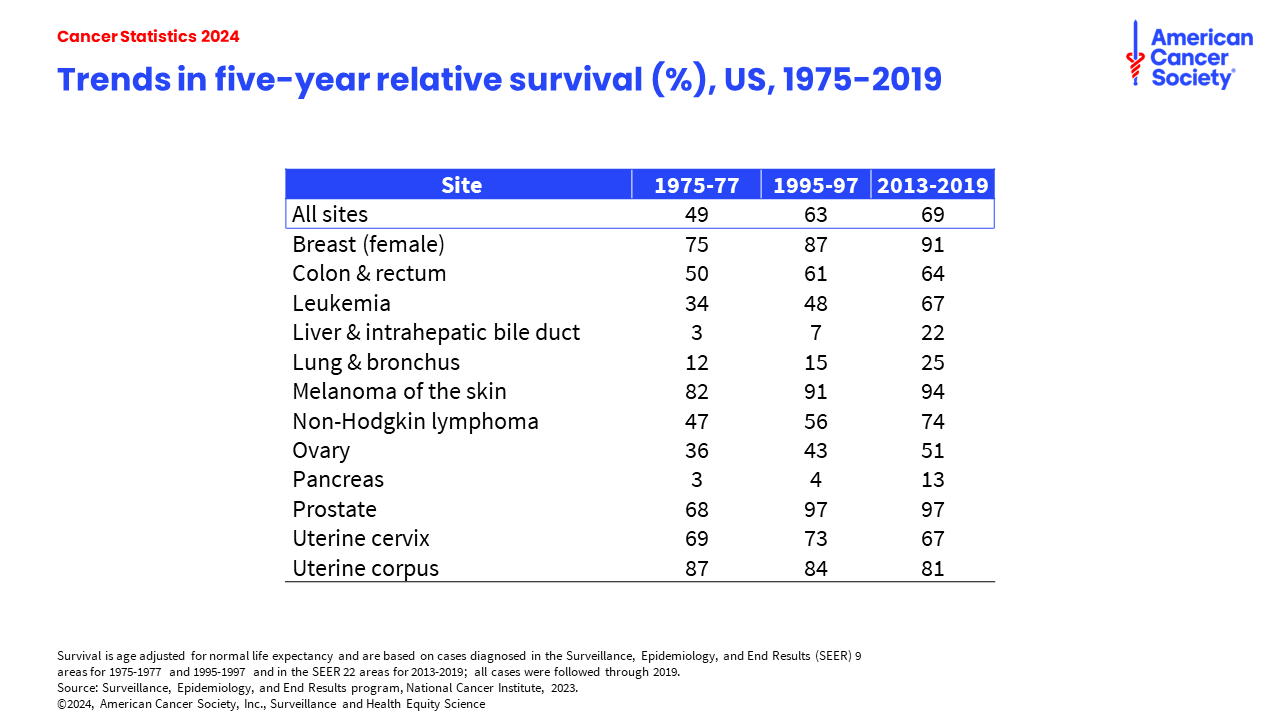 [Speaker Notes: This table shows the 5-year relative survival rate by cancer site. There have been notable improvements in survival for most cancer types due to earlier detection and/or advances in treatment. Overall cancer survival has increased from 49% in the mid-1970s to 69% for diagnoses during 2013-2019.]
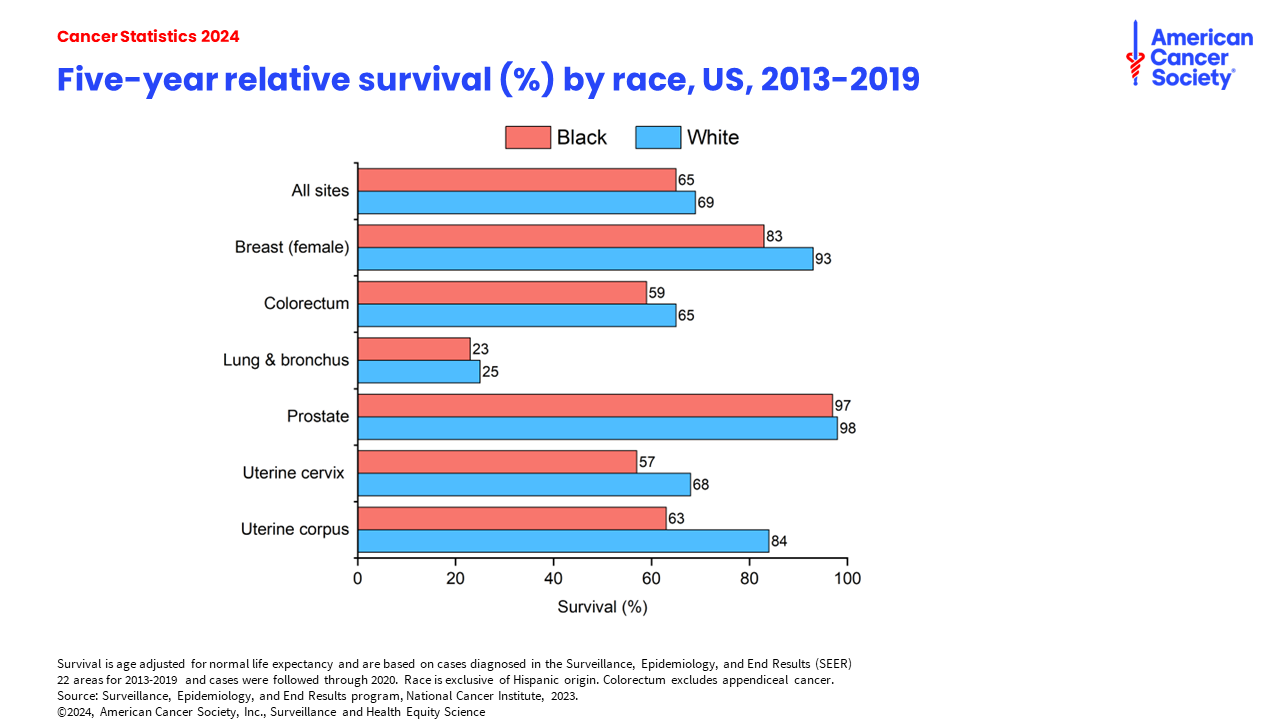 [Speaker Notes: Survival is lower in Black people compared to White people for almost every cancer type; for example, the 5-year relative survival rate for uterine corpus cancer is 63% in Black women versus 84% in White women, largely due to later stage diagnosis, more aggressive disease, and less access to high-quality treatment.]
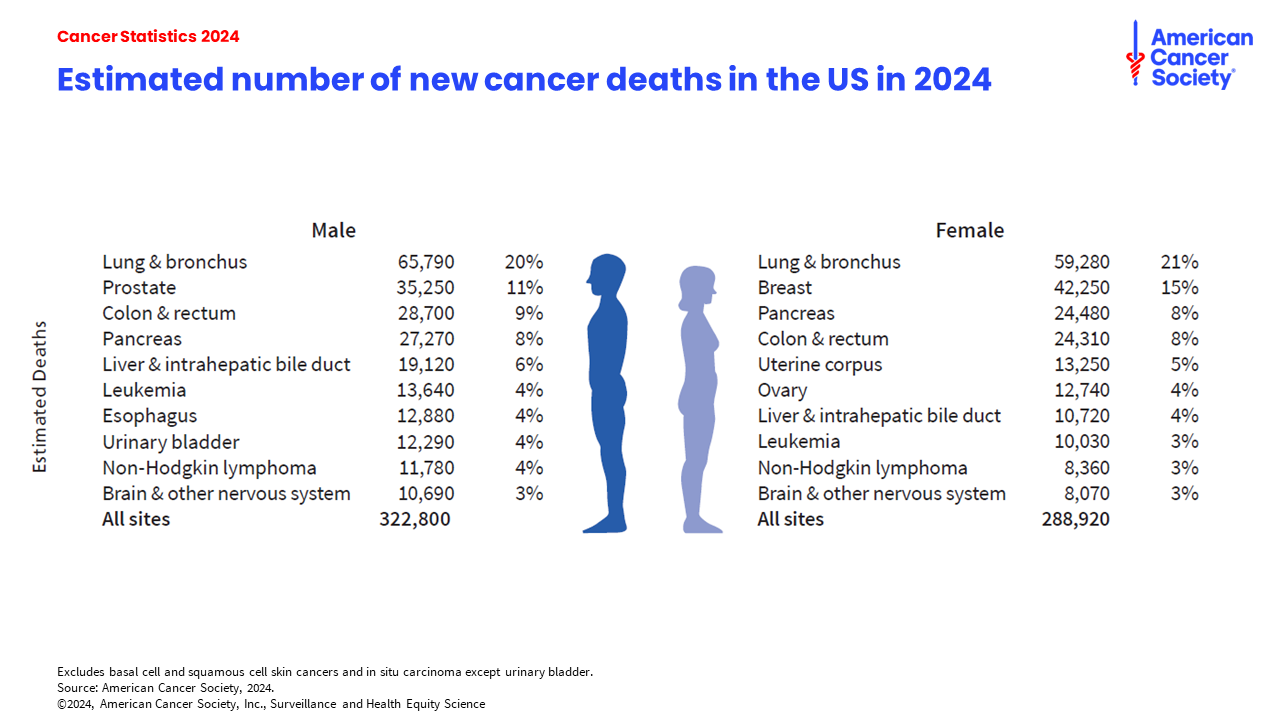 [Speaker Notes: In 2024, 611,720 deaths from cancer are expected in the United States. Lung cancer is the leading cause of cancer death among males (20%), followed by prostate (11%) and colorectal (9%) cancers. Among females, lung (21%), breast (15%), and colorectal (8%) cancers are the leading causes of cancer death.]
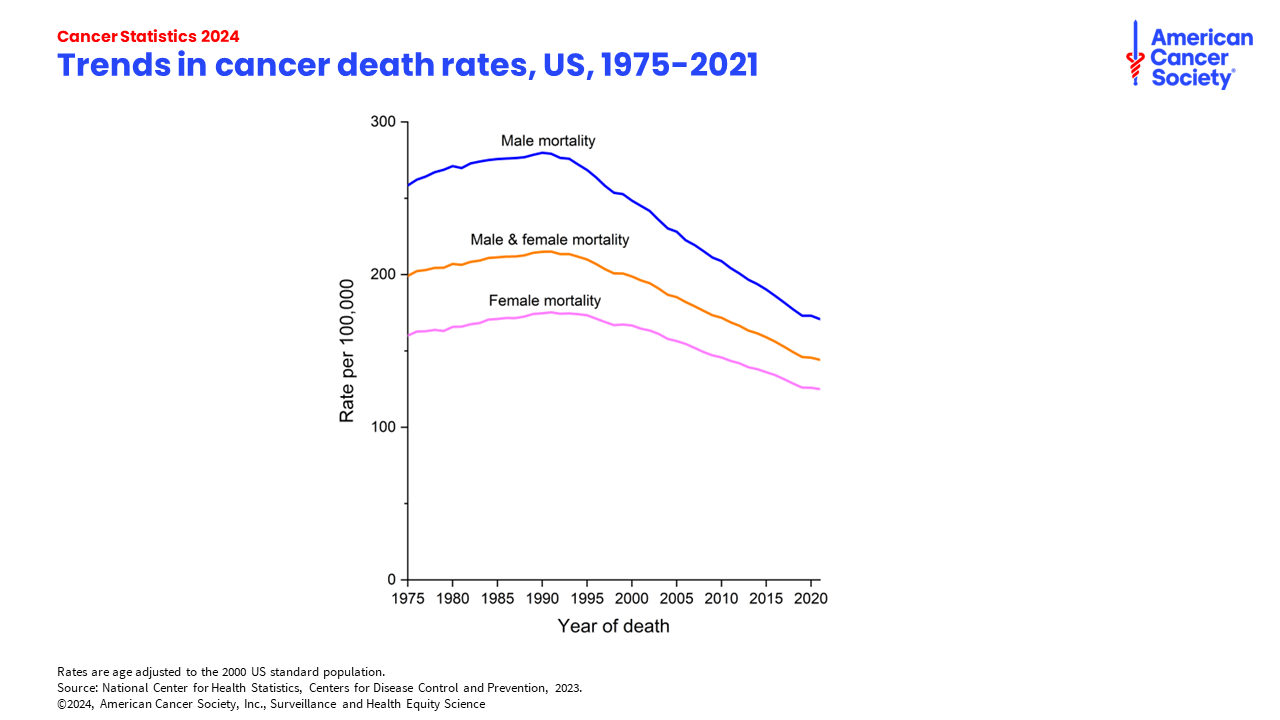 [Speaker Notes: This slide shows trends in cancer death rates by sex. The cancer death rate in males and females combined has declined by 33% since its peak in 1991.]
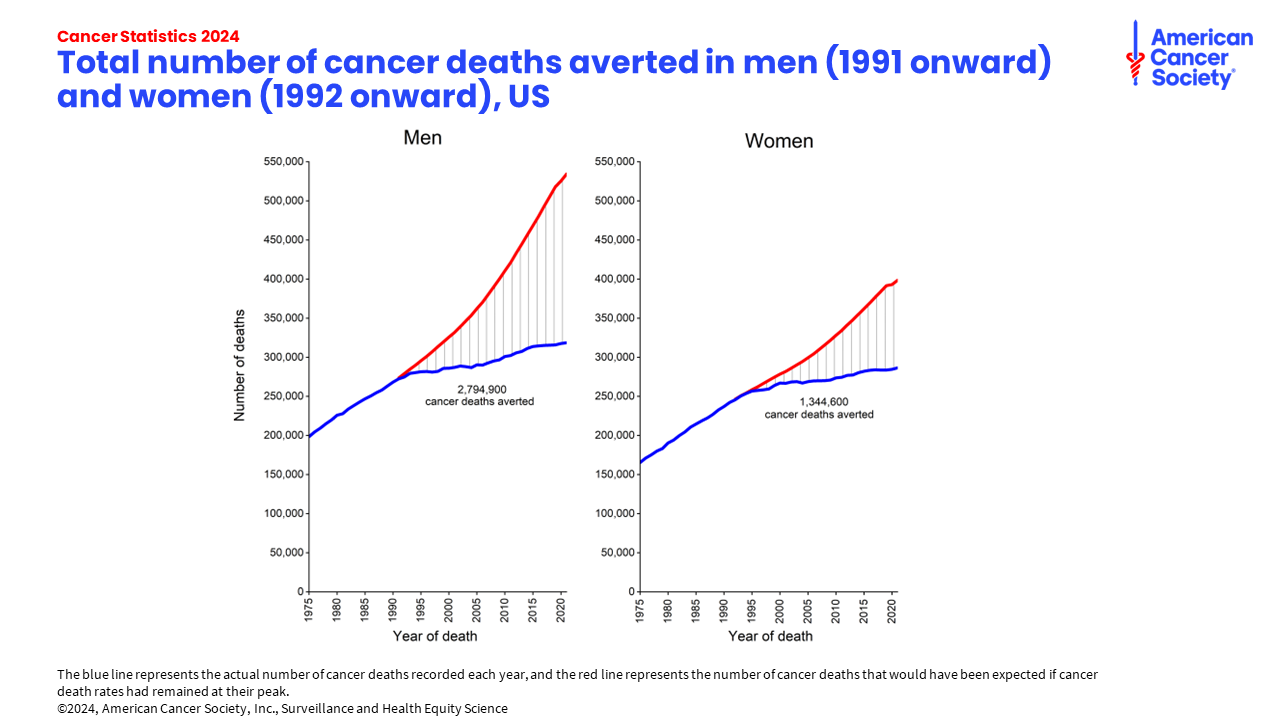 [Speaker Notes: As a result of continuous declines in cancer mortality since 1991, there were an estimated 4.1 million fewer cancer deaths through 2021 than would have been expected if the death rate remained at its peak. This graph shows the number of averted cancer deaths in men on the left and women on the right. The blue line represents the actual number of cancer deaths recorded each year, and the red line represents the number of cancer deaths that would have been expected if cancer death rates had remained at their peak.]
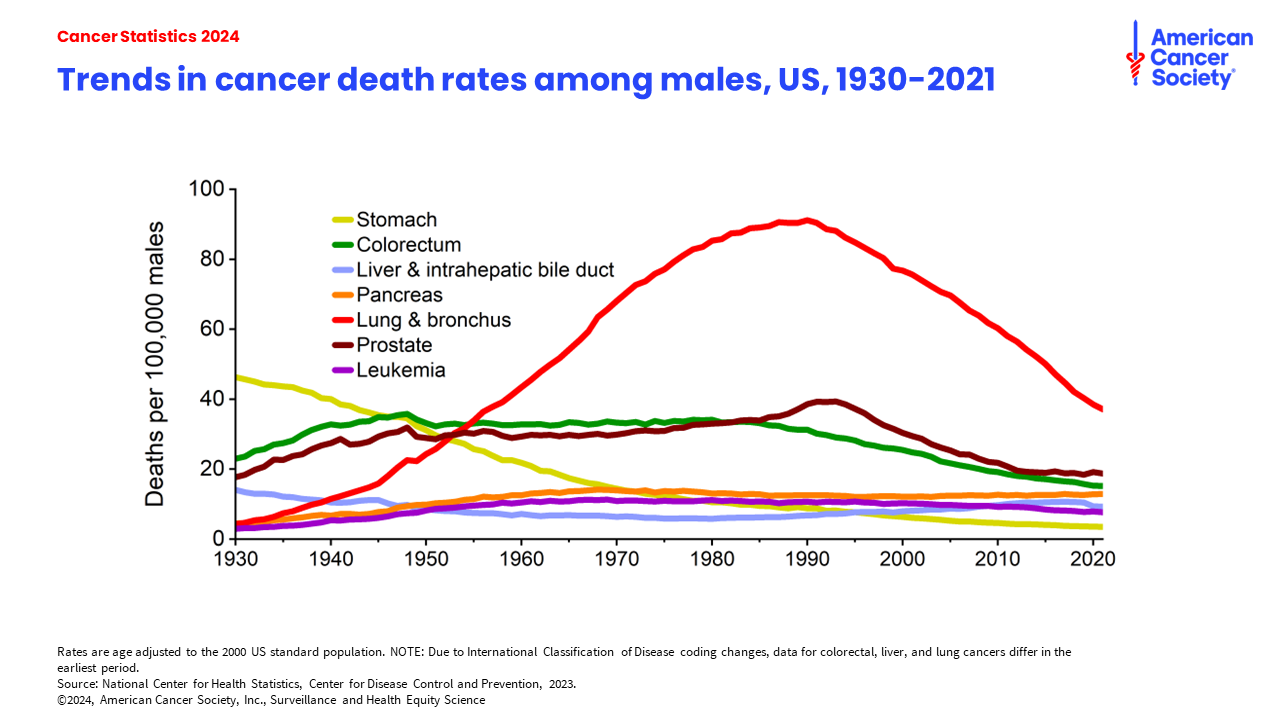 [Speaker Notes: This figure shows long-term trends in cancer death rates in males by cancer type.]
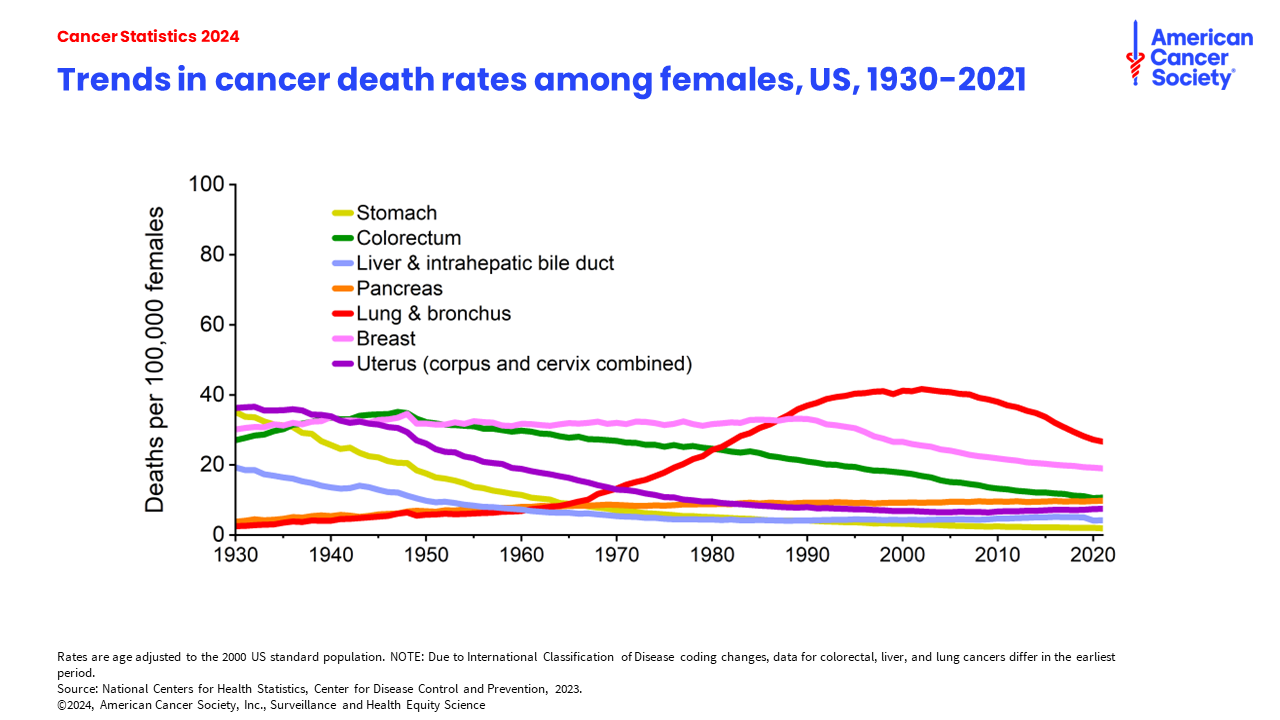 [Speaker Notes: This figure shows long-term trends in cancer death rates for females by cancer type.]
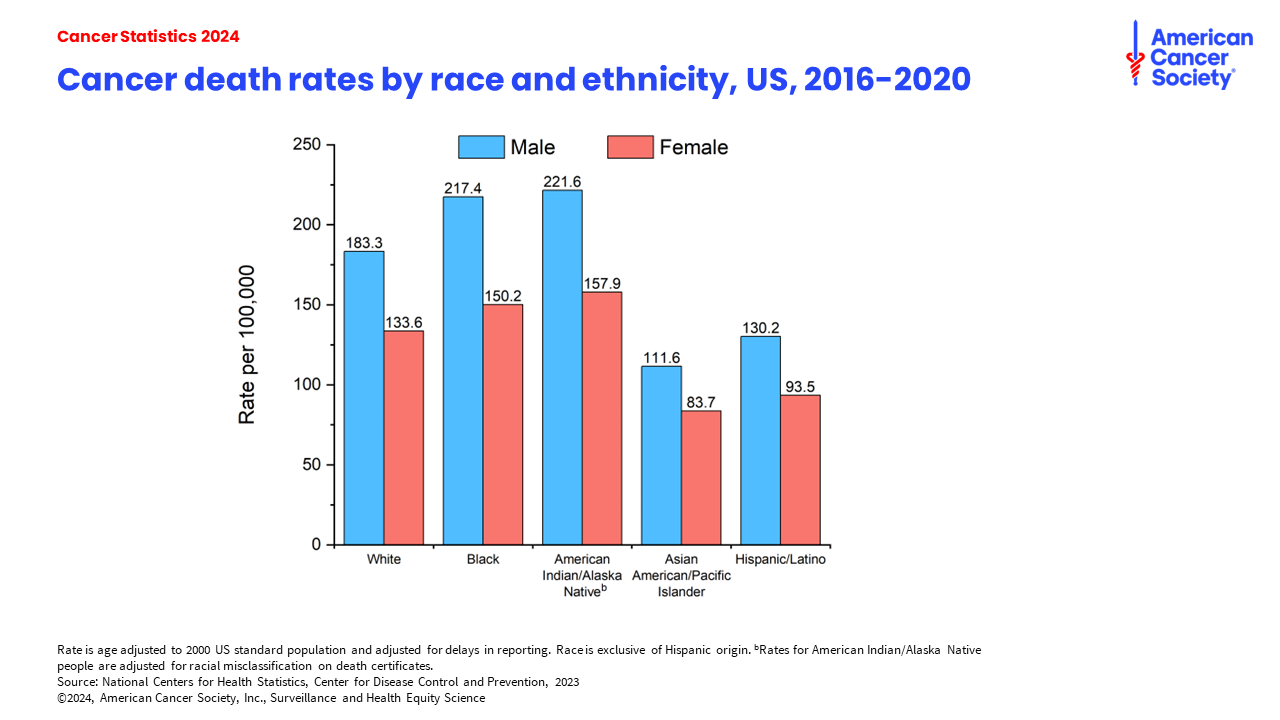 [Speaker Notes: This slide shows cancer incidence rates for all cancers combined by race and ethnicity and sex. The highest rates are in American Indian and Alaska Native people for both men and women.]
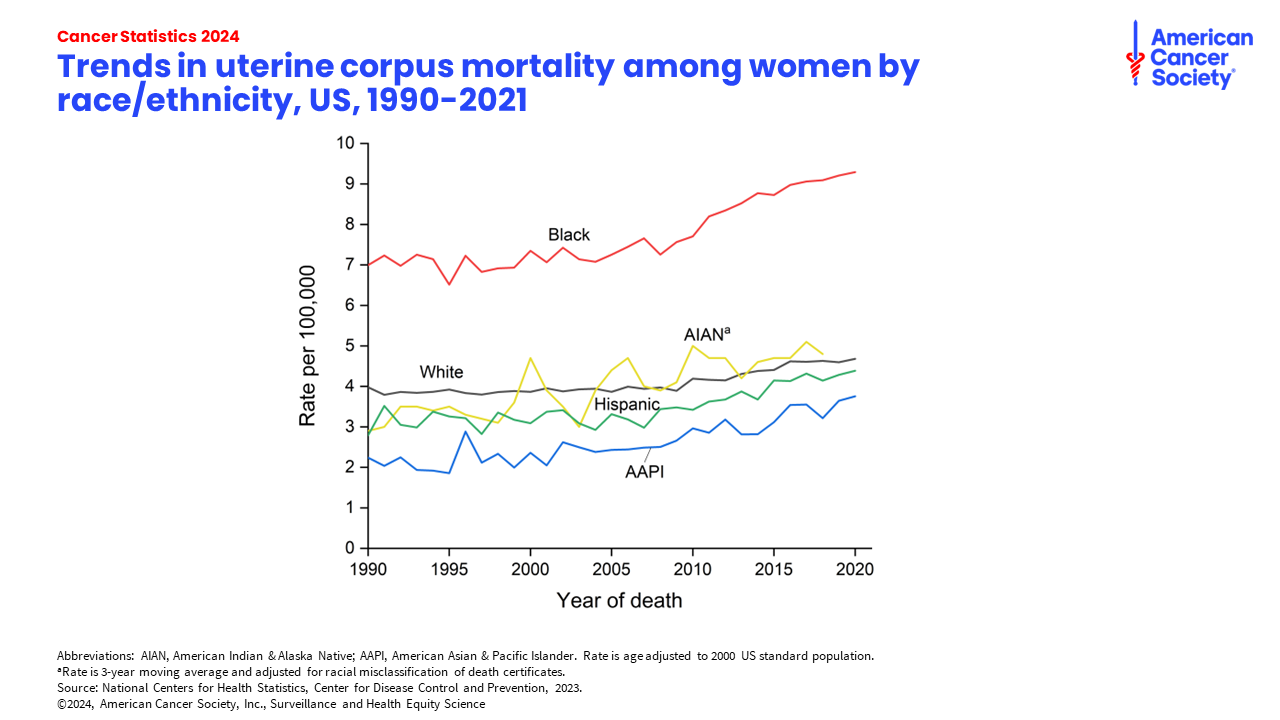 [Speaker Notes: Uterine corpus cancer is one of the few cancers with increasing mortality, with the death rate increasing by 1.7% per year from 2012 through 2021. Steeper trends in Black women have exacerbated an already wide disparity; currently the death rate is two times higher in Black women (9.1 per 100,000) than in White women (4.6 per 100,000).]
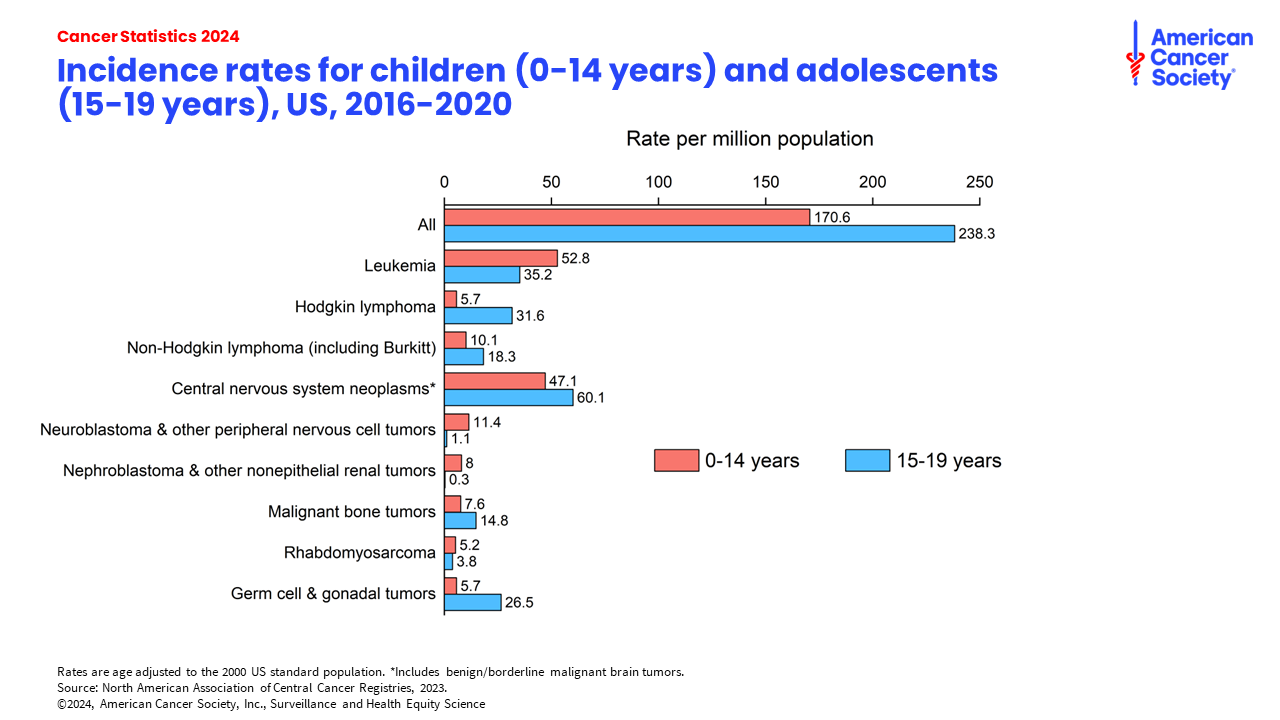 [Speaker Notes: This slide shows cancer incidence rates in children and adolescents by cancer type according to the International Classification of Childhood Cancers (ICCC).]
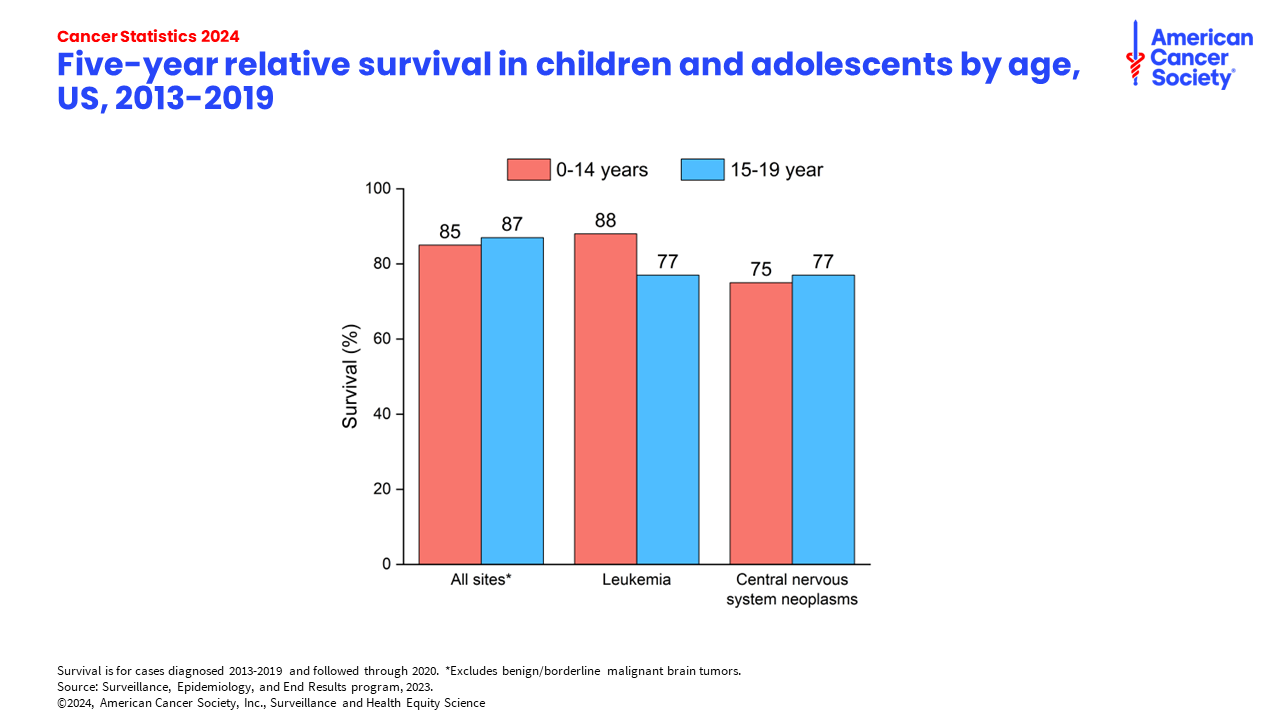 [Speaker Notes: This slide shows 5-year relative survival for children, ages 0-14 years in red, and adolescents, ages 15-19 years shown in blue, for major cancers.]
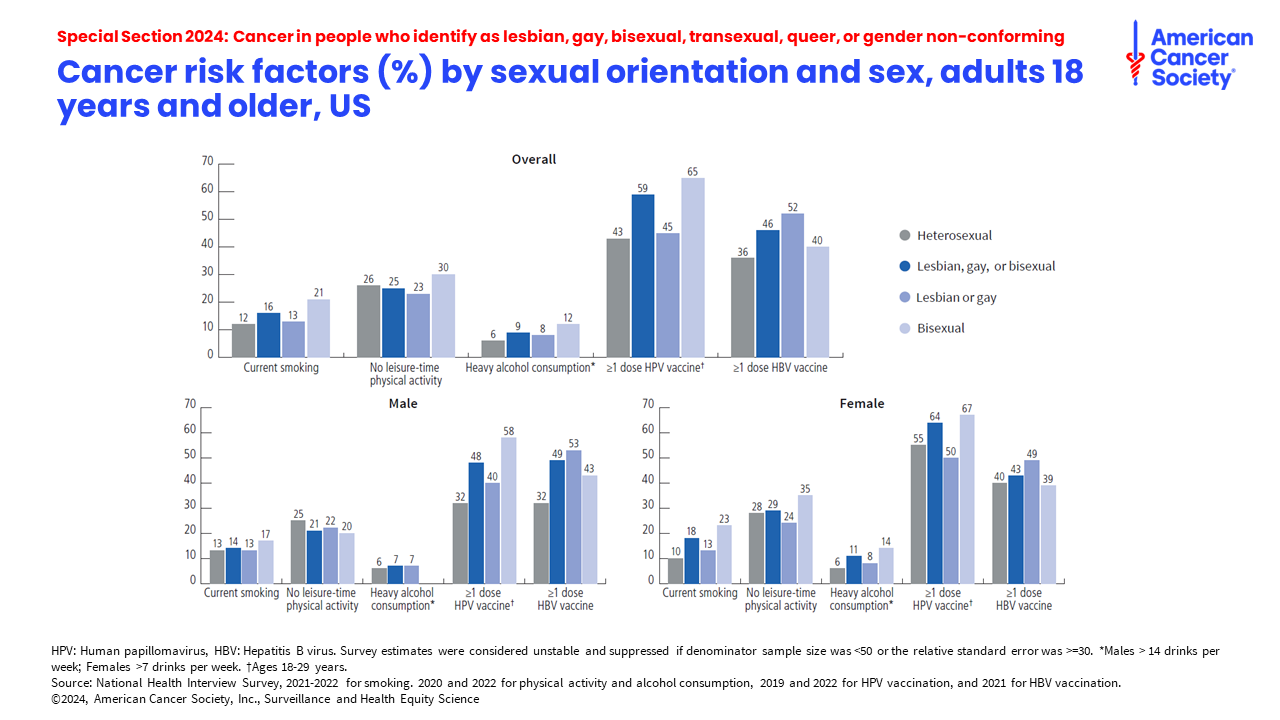 [Speaker Notes: This slide shows the prevalence of cancer risk factors by sexual orientation and sex. Smoking prevalence is notably high among bisexual individuals, suggesting higher cancer rates, although cancer data by sexual orientation is currently unavailable.]
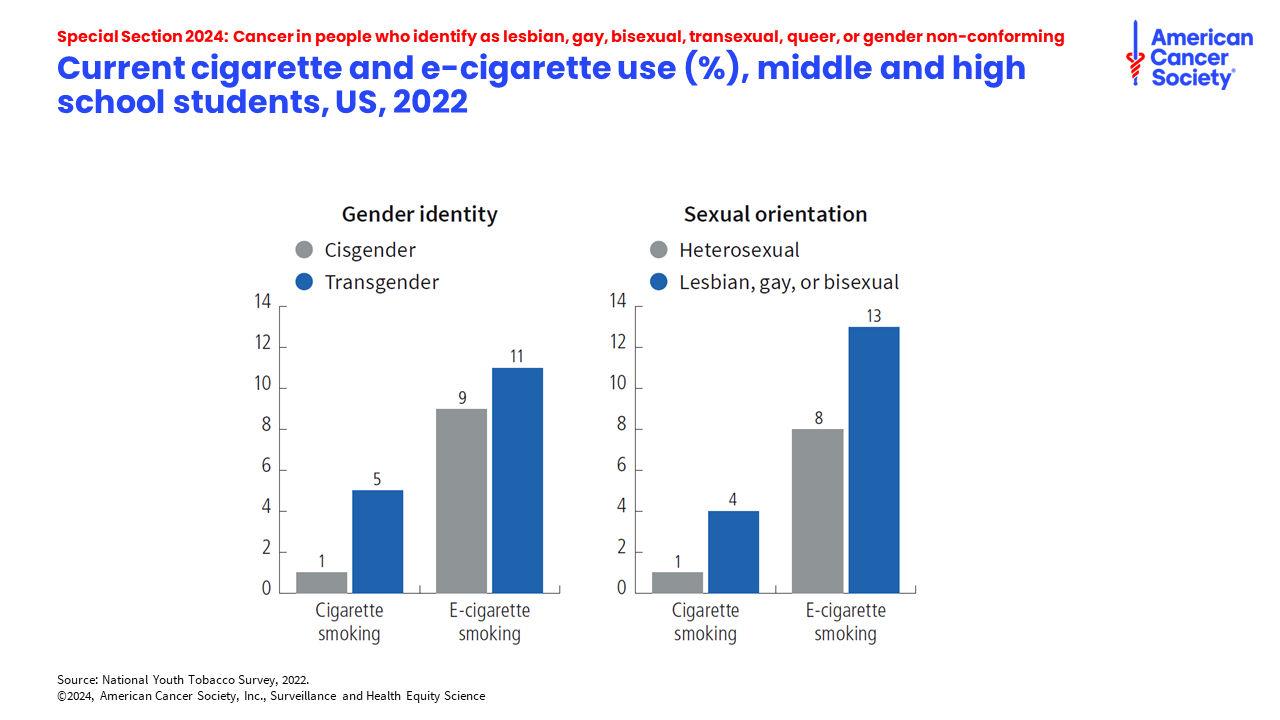 [Speaker Notes: This slide shows the percent of middle and high school students that currently use cigarette or e-cigarettes by gender identity on the left and sexual orientation on the right. Transgender youth are much more likely to smoke cigarettes than those who are cisgender, and lesbian, gay, or bisexual youth are much more likely than heterosexual youth, suggesting higher cancer risk.]